Team Skills Mapping Tool
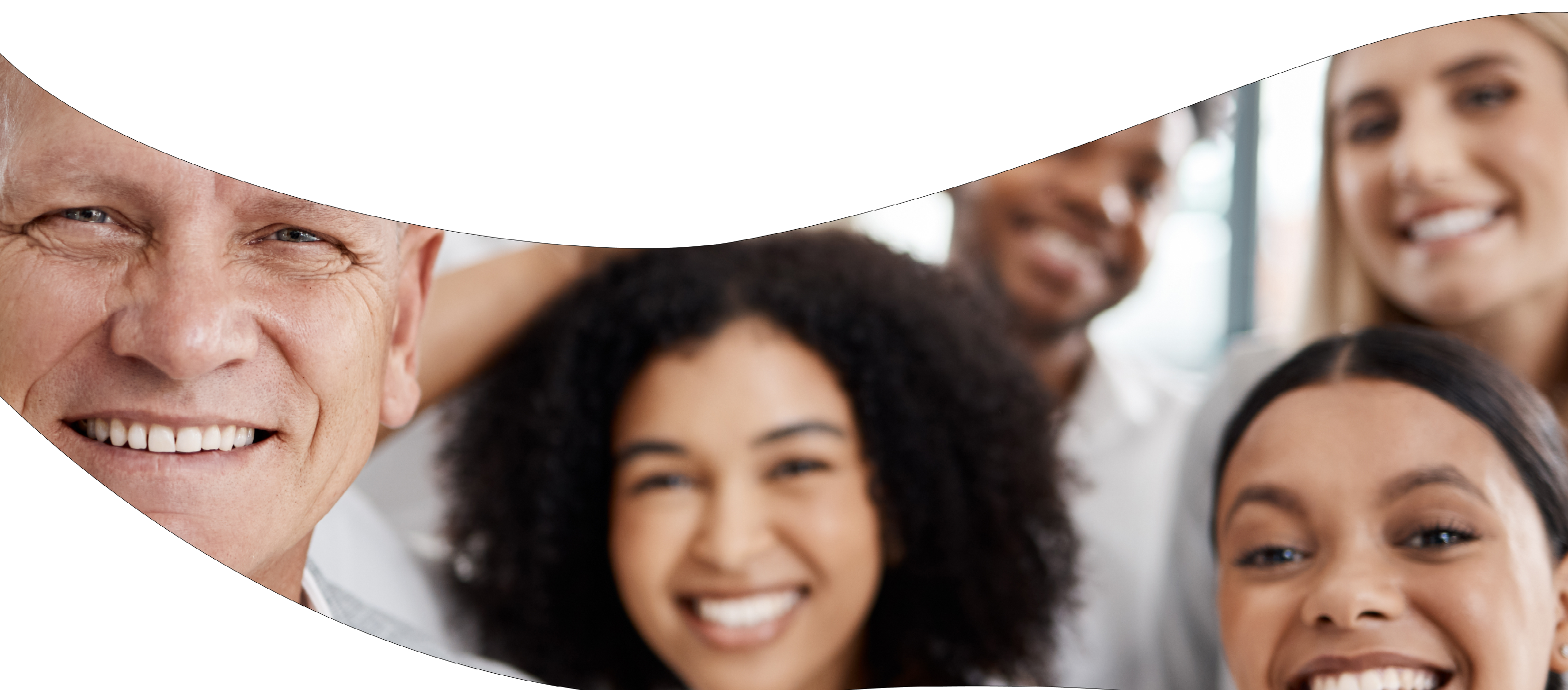 Discover and strengthen team skills to prepare for the future of work
1
Your turn: collecting and analyzing data
Current state: job role
Future state: job role
The gap
Current skills
Crucial future skills (start with the top five)
•
•
•
•
•
•
•
•
•
•
Prioritize top 5 crucial skills
1.
2.
3.
4.
5.
Your turn: evaluate team skills and determine interest
Skills Map
Crucial future skills
Proficiency Levels

Interest Levels
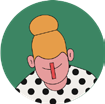 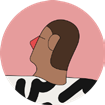 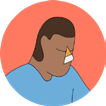 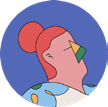 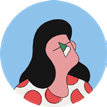 Proficiency Levels
Awareness
Novice
Professional
Interest Levels
Rarely
Impassive
Keen
Expert
Leading-Edge Coach
Avid
Passionate